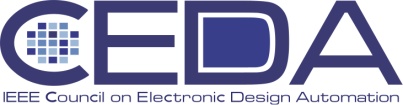 MTT
David Root,   Michał Odyniec
Page
© 2006 IBM Corporation
MTT Activities,     CEDA BoG Meeting, June 2011
MTT - Conferences
IMS June,  EuMW Oct,  APMC Dec, 
RWW  (Radio Wireless Week) January, ARFTG (June + Dec),
MTT-1 CAD Technical Committee
IMS workshops, tutorials, focused sessions,  Mini-Special Issues,
CAD tools, ckts and EM, usage and development, multi-discipline
MTT-CEDA interdisciplinary workshop
MTT speaker at AMS Design Automation Workshop (Utah, July)
Topics: Fundamentals (Measurements, Noise, Modeling, Uncertainty Estimates) vs. focused (eg. Mixed Signals).